Getting to The Heart and Mind of the Matter:

A Toolkit to Build Confidence as a Trusted Messenger of Health Information

Link to 3 workshops:

https://extension.zoom.us/j/87688749241
Session 1:
June 6
1:30-3:30 PM EST
Session 2:
June 7
1:30-3:30 PM EST
Session 3:
June 8
1:30-3:30 PM EST
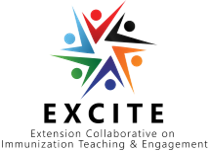 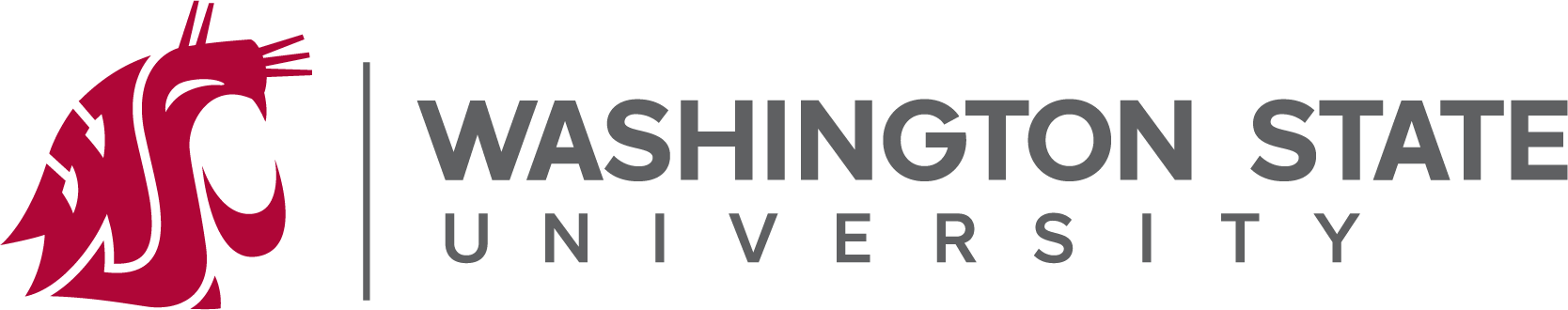 [Speaker Notes: Erica will introduce]
Workshop Evaluation
This is a reminder to fill out the evaluation of the workshop at the end of the workshop. We value your feedback!

https://wsu.co1.qualtrics.com/jfe/form/SV_3yHJW6TfuJmL046
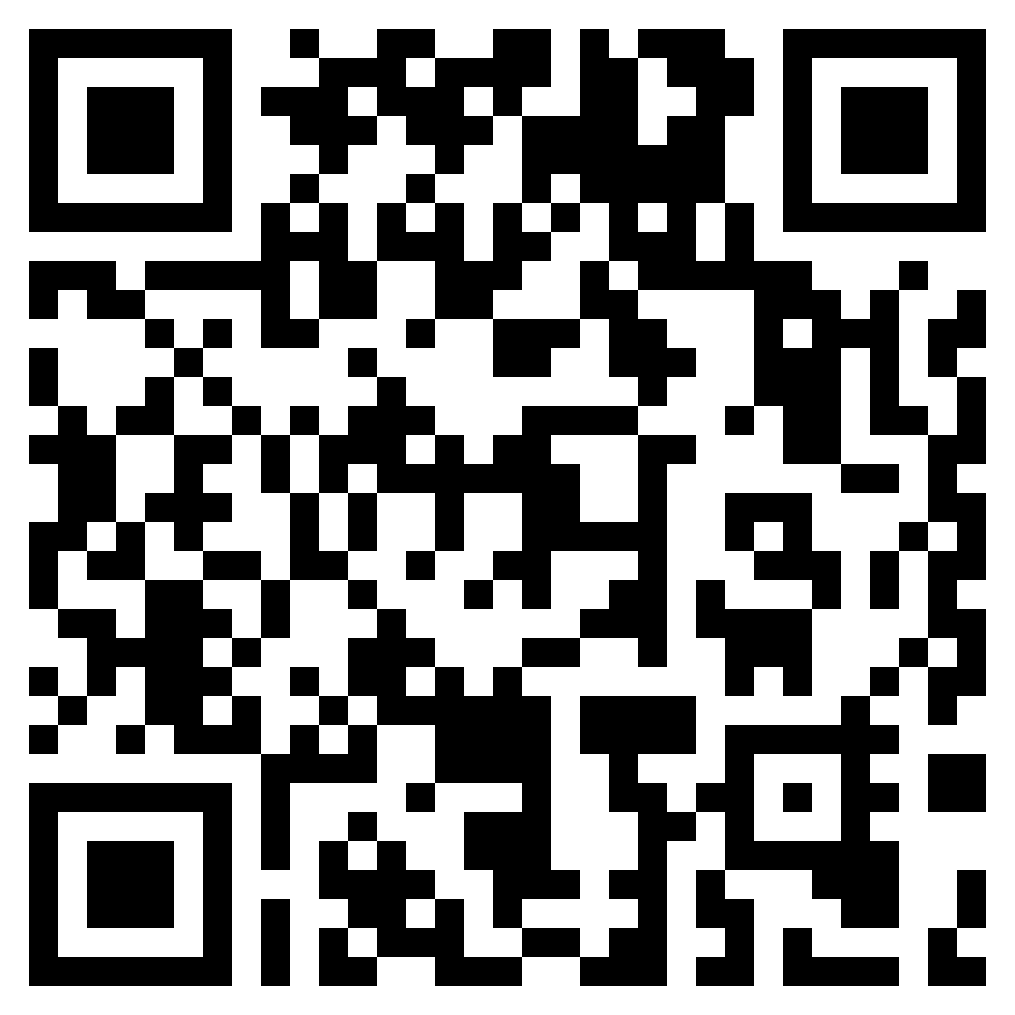 [Speaker Notes: @ 80 minutes]
Session 1: Motivational InterviewingDr. Anya SheftelWashington State University
How to communicate confidently with anyone about adult vaccines
Avoid unpleasant confrontations while maintaining trust & credibility
Agenda
A Taste of MI
What is Motivational Interviewing?
MI and Vaccine Hesitancy
Spirit of MI
Change Talk
MI Technical Skills
Strategies
Breakout practice
MI in Group Settings
Survey
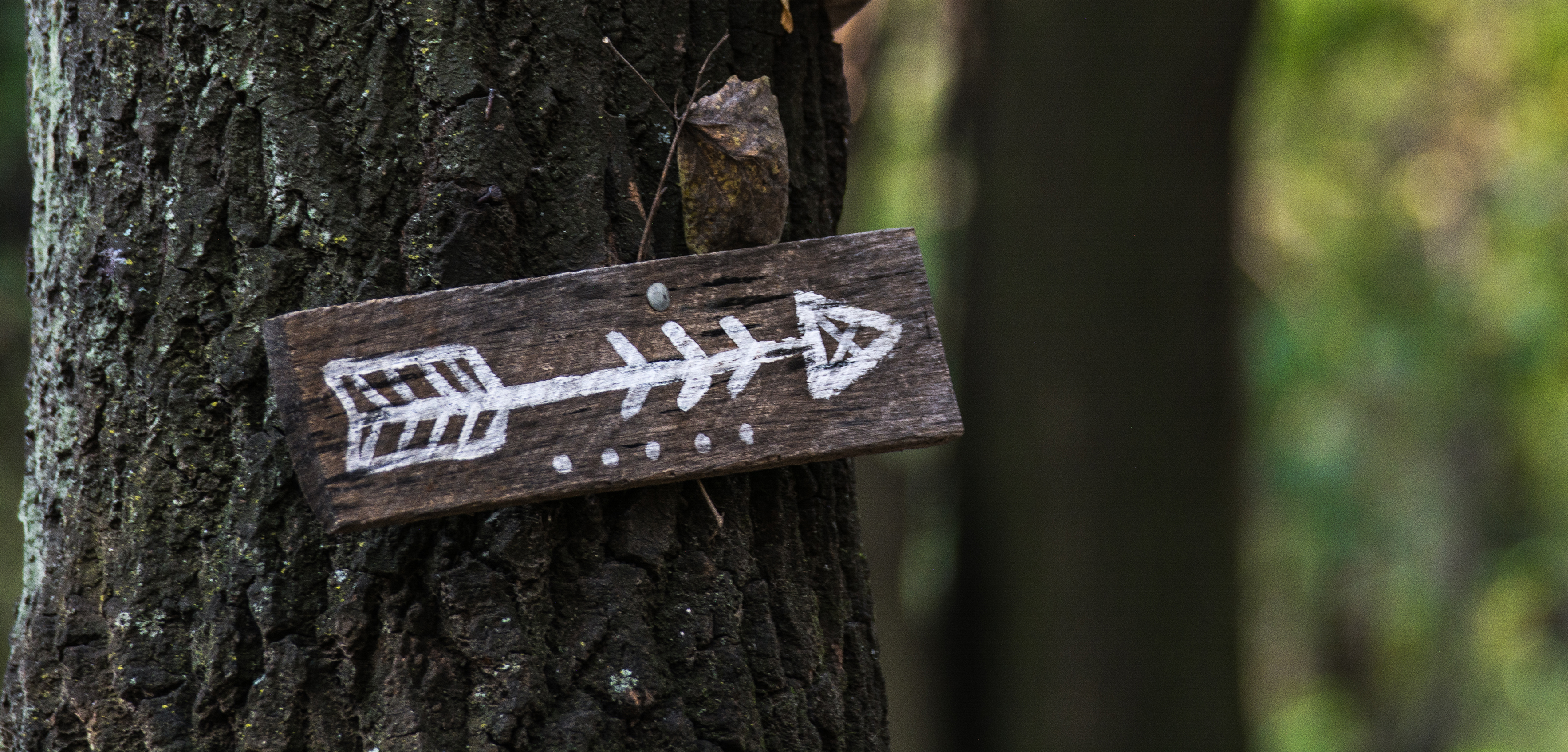 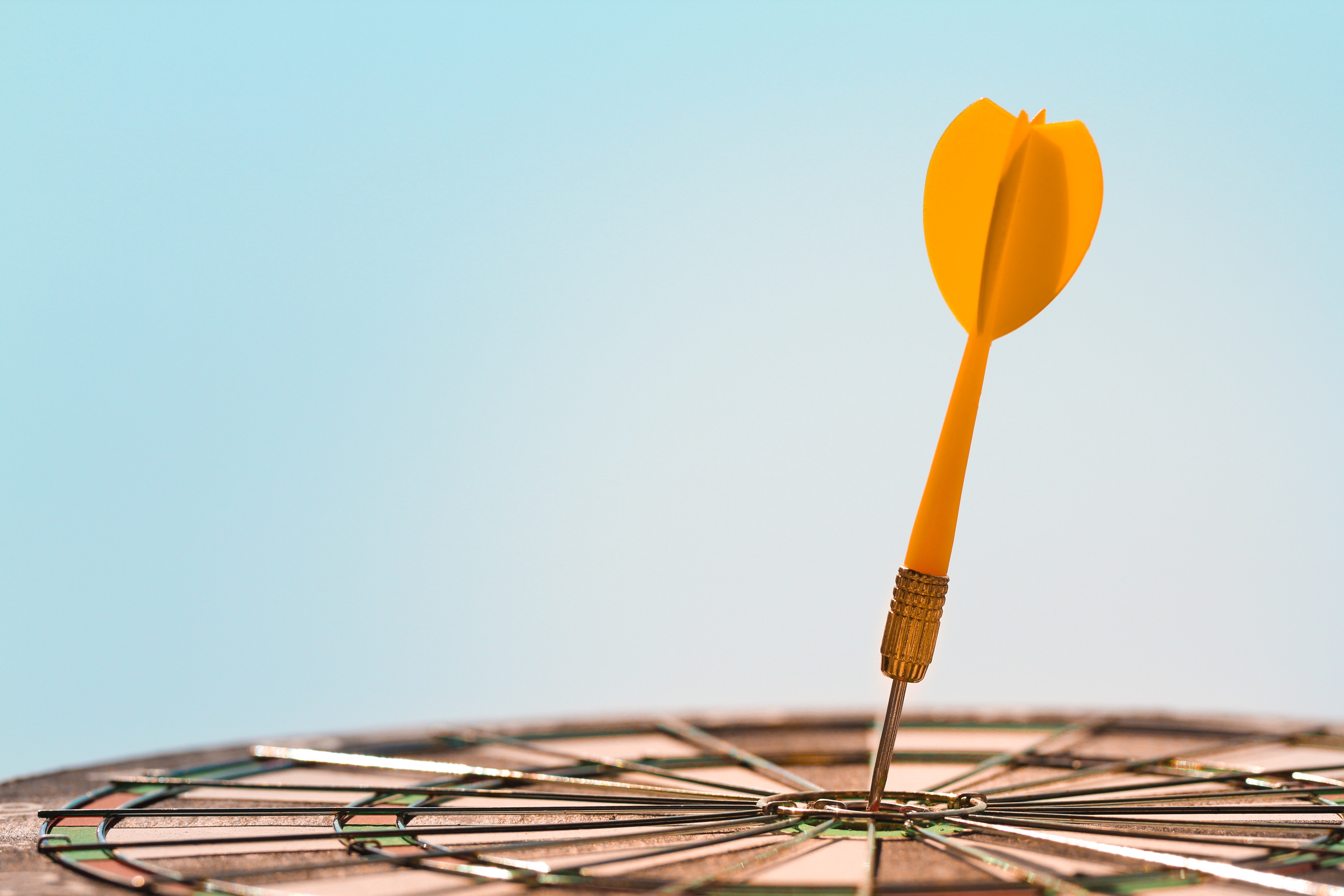 Goal of Motivational Interviewing:
Engage a person in a conversation that evokes and reinforces their own reasons for change
(Miller & Rollnick, 2013)
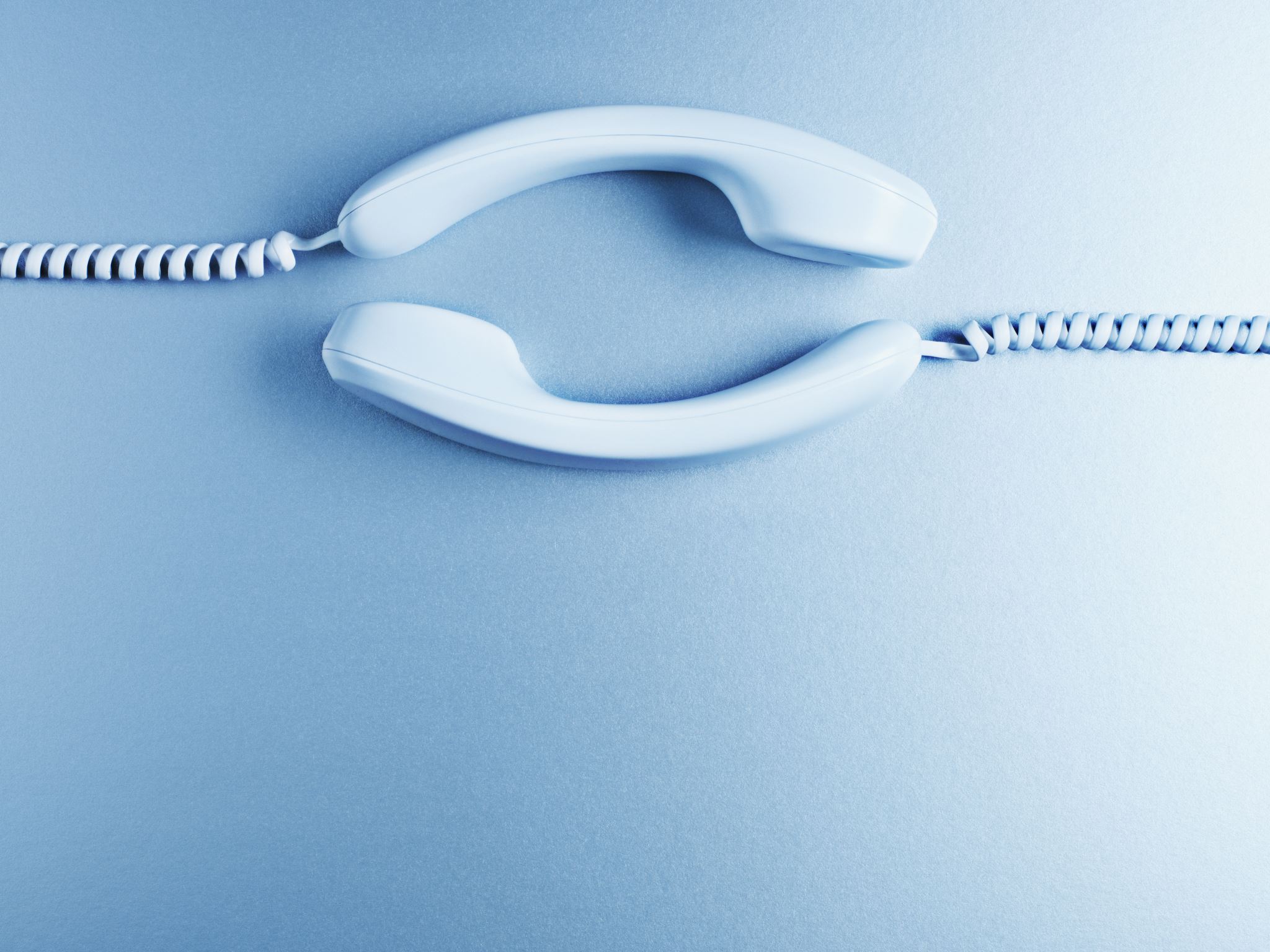 A Taste of MI
You will observe two interactions between me and one of the facilitators
Please, note what is effective about each interaction and what is less effective.
[Speaker Notes: Need help from a facilitators

5 mins]
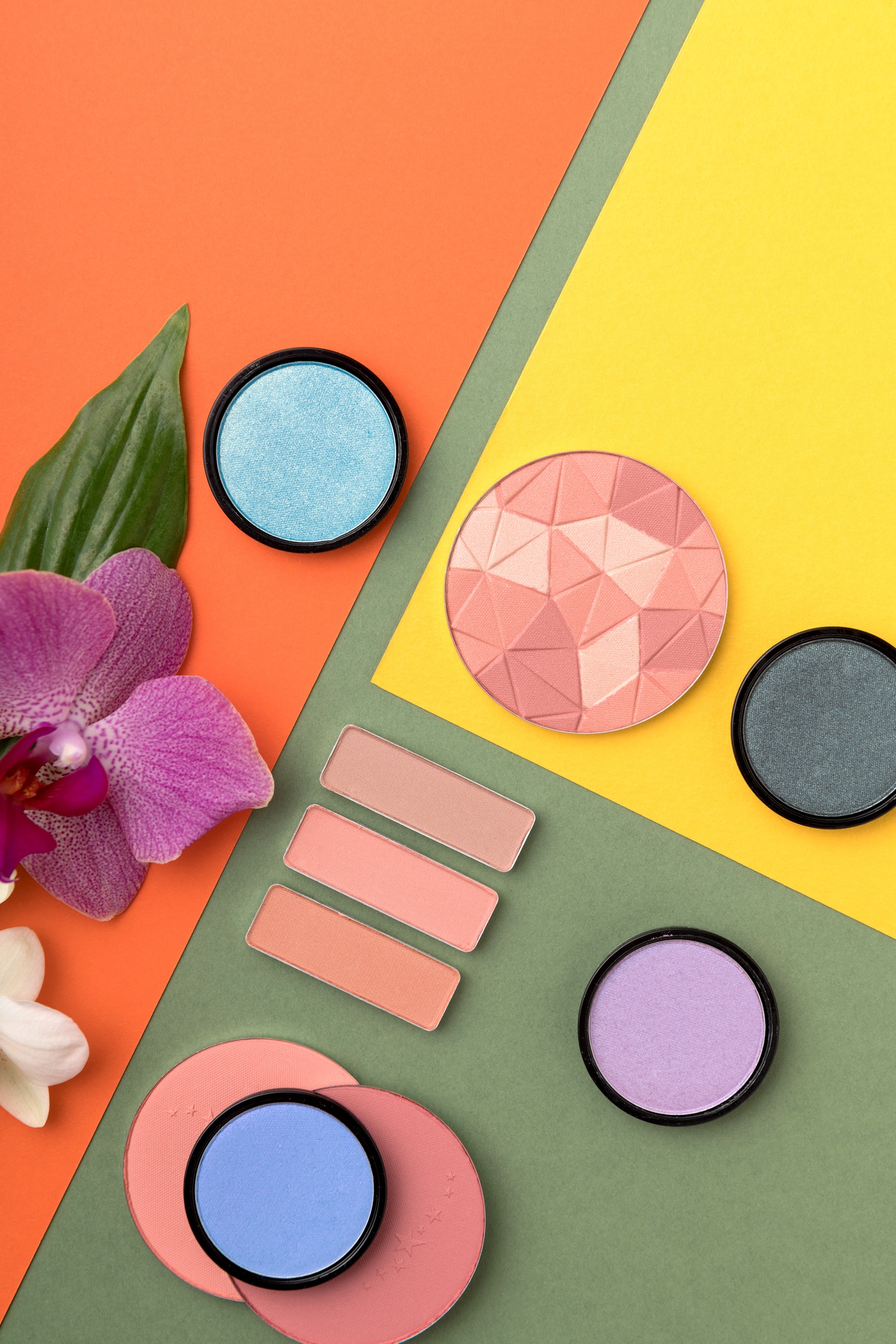 A Taste of MI – Option 1
Think about a behavior change that you are ambivalent about.
For how long have you thought about this change?
Experts say that this change is important for your quality of life. What is stopping you?
Do you want to schedule an appointment with an expert to discuss this further?
[Speaker Notes: Need help from a facilitators

5 mins]
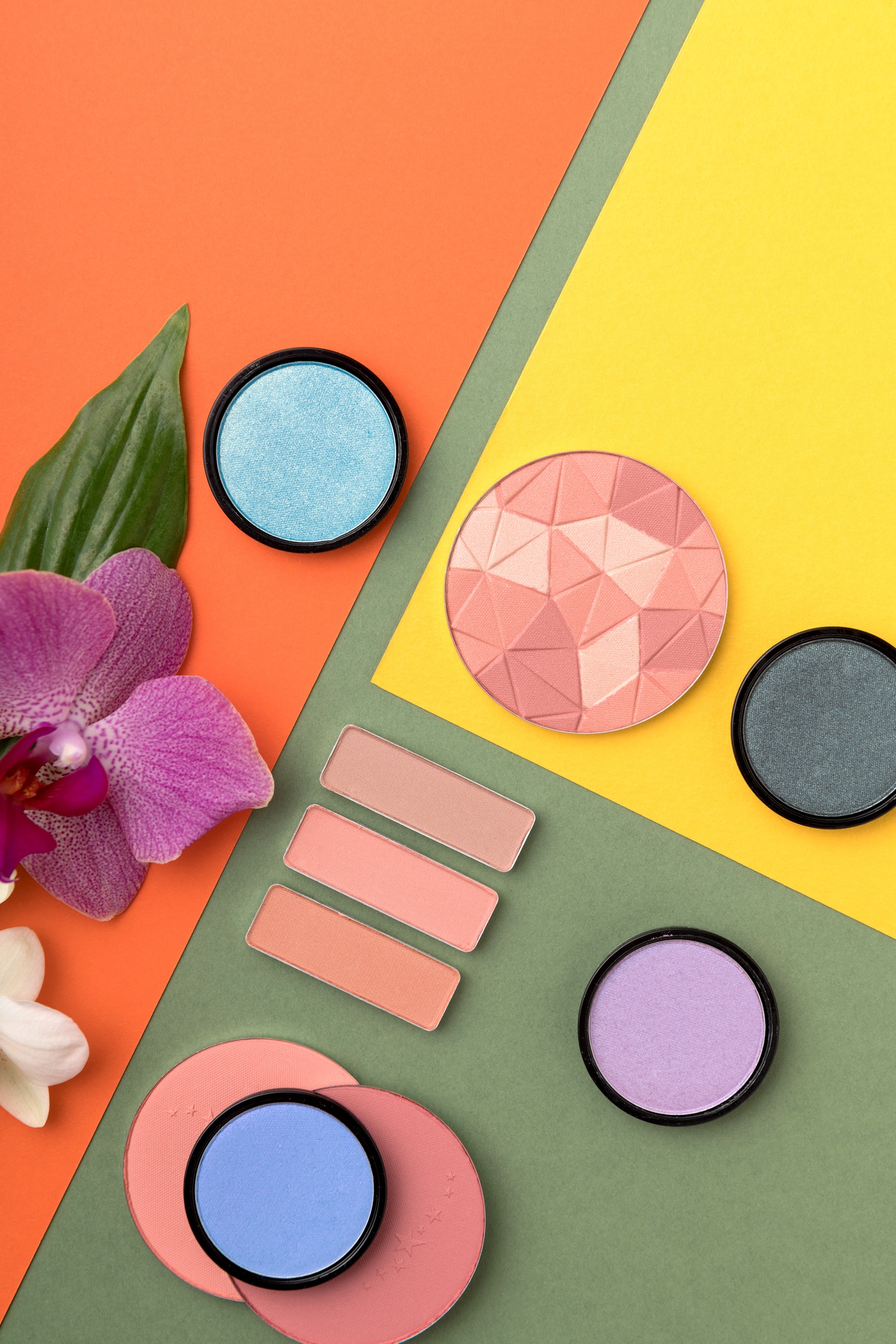 A Taste of MI – Option 2
Think about the same behavior change.
If you were to make this change, what would your life look like in 1 year? 5 years?
How could this change support your other goals? Your values?
If you were to make this change, what could be one small step towards it?
[Speaker Notes: Need help from a facilitators

5 mins]
A Taste of MI: Debrief
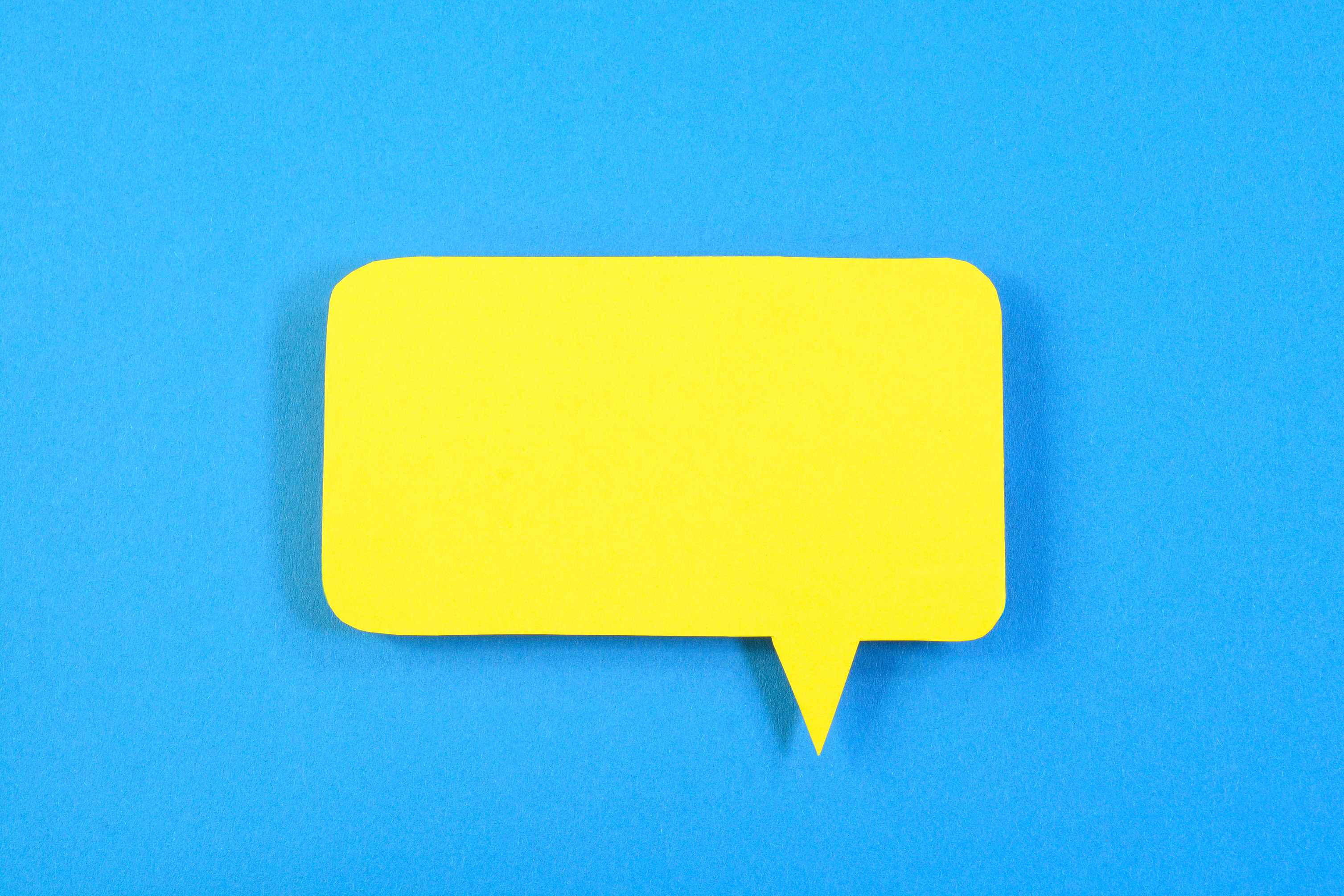 Share out in chat or by speaking:
What was the difference between the two interactions?
What worked or was effective in helping [facilitator] consider making this change?
[Speaker Notes: Need to be @ 20 minutes]
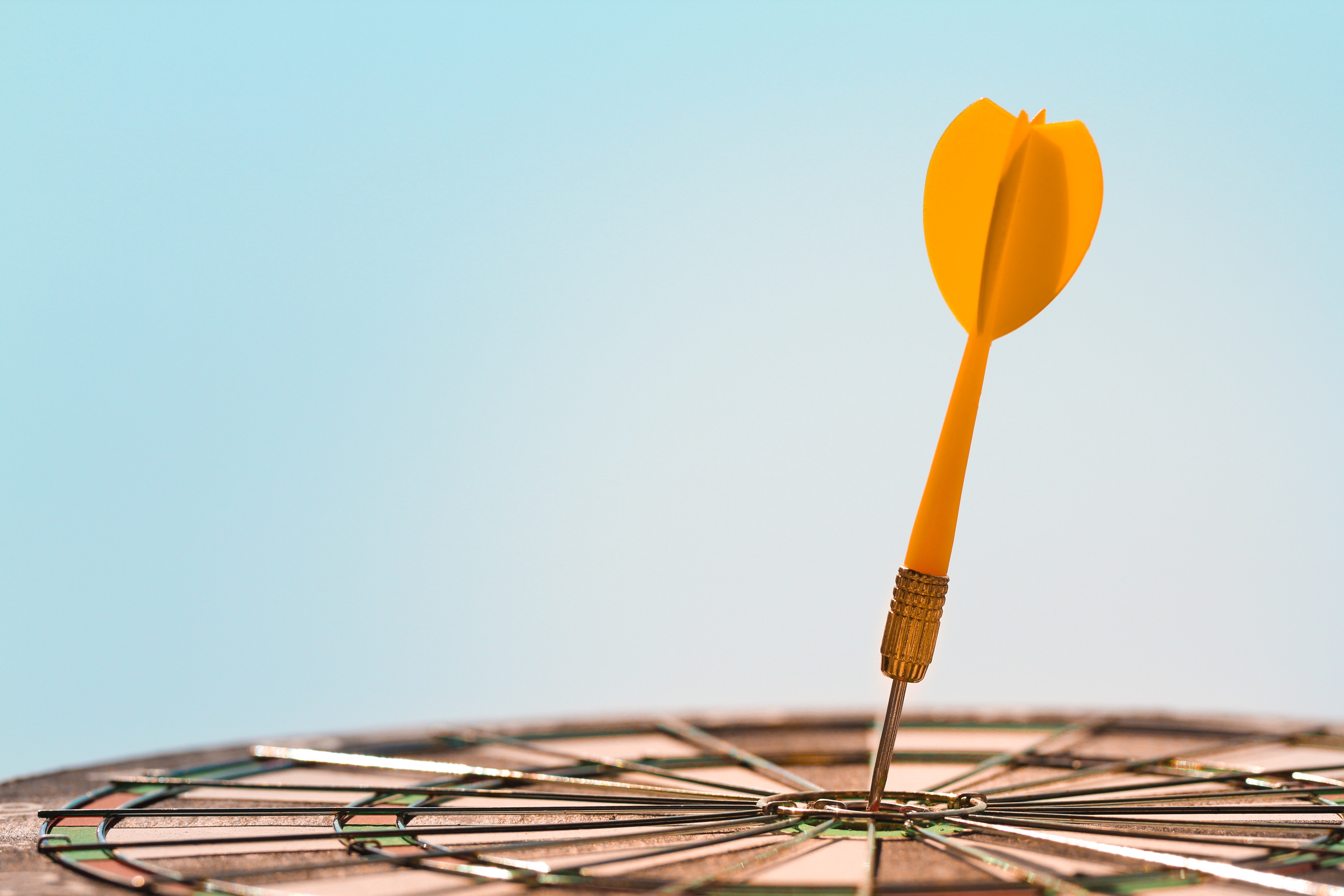 Goal of Motivational Interviewing:
Engage a person in a guiding  conversation that evokes and reinforces their own reasons for change
(Miller & Rollnick, 2013)
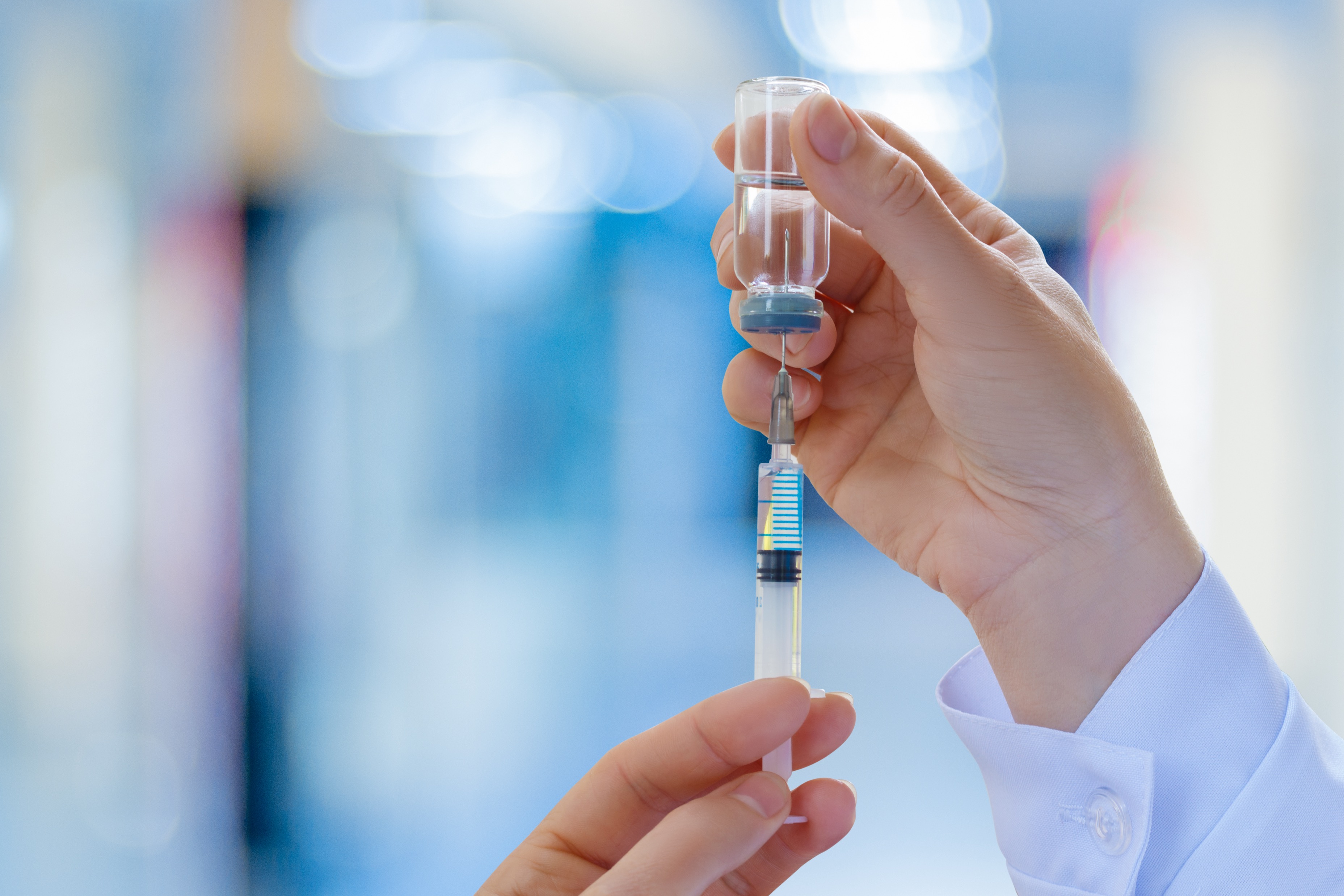 MI and Vaccine Education (p. 18)
MI has been widely in healthcare settings (Rollnick et al., 2023)
Recently, it has showed promise in decreasing vaccine hesitancy (Gagneur, 2020)
Partnership
MI Spirit
(p. 20)
Compassion
Acceptance
Evocation
Miller & Rollnick, 2013
[Speaker Notes: Page 20 of the Tooklike]
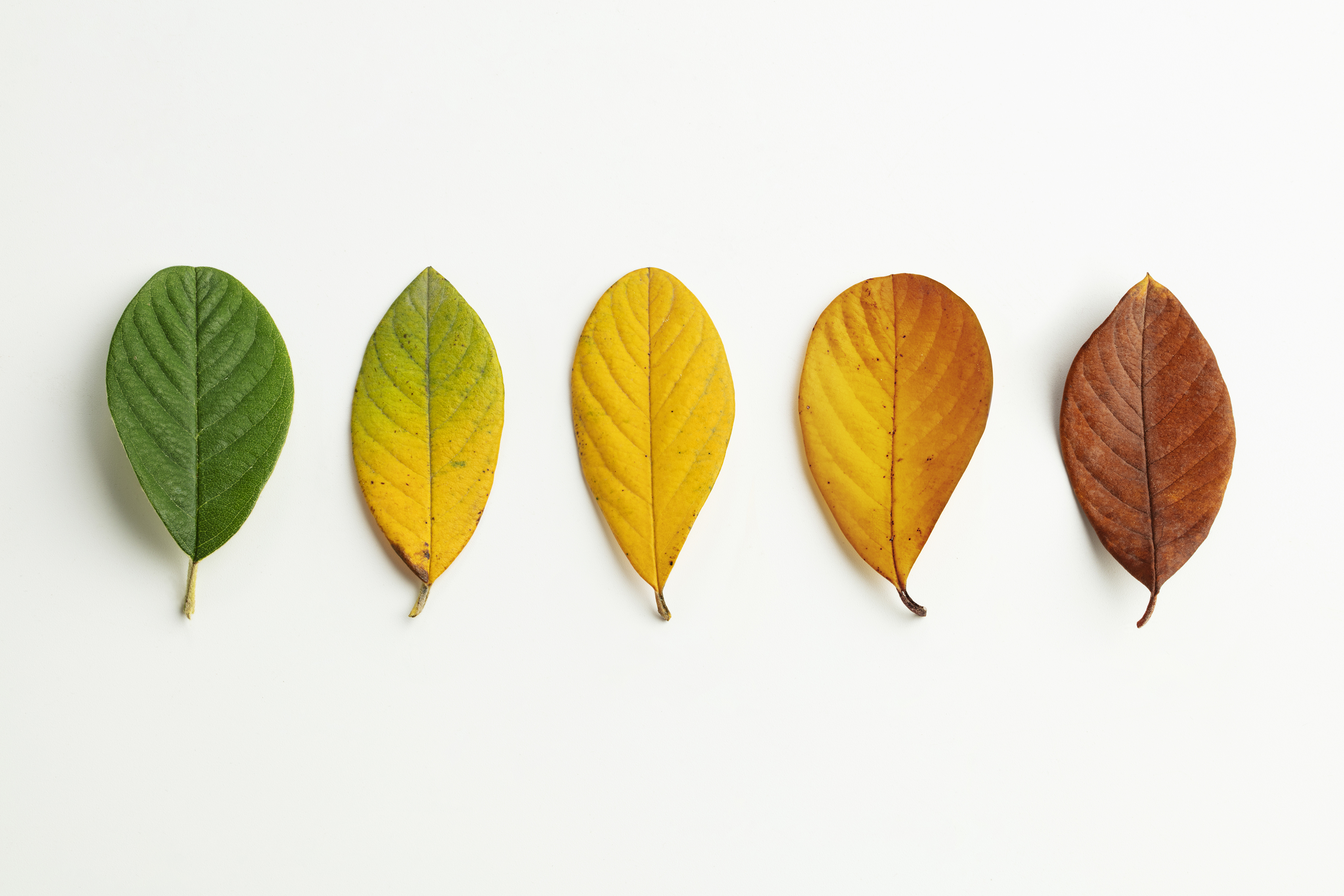 Desire: I want to change
Ability: I can change
Reasons: These are my reasons for changing
Need: I need to change
Commitment: I will start engaging in a new behavior
Activation: I am considering change
Taking Steps: I will/have started to take steps towards change
Change Talk (p. 23)
Miller & Rollnick, 2013
Processes of MI (p. 22)
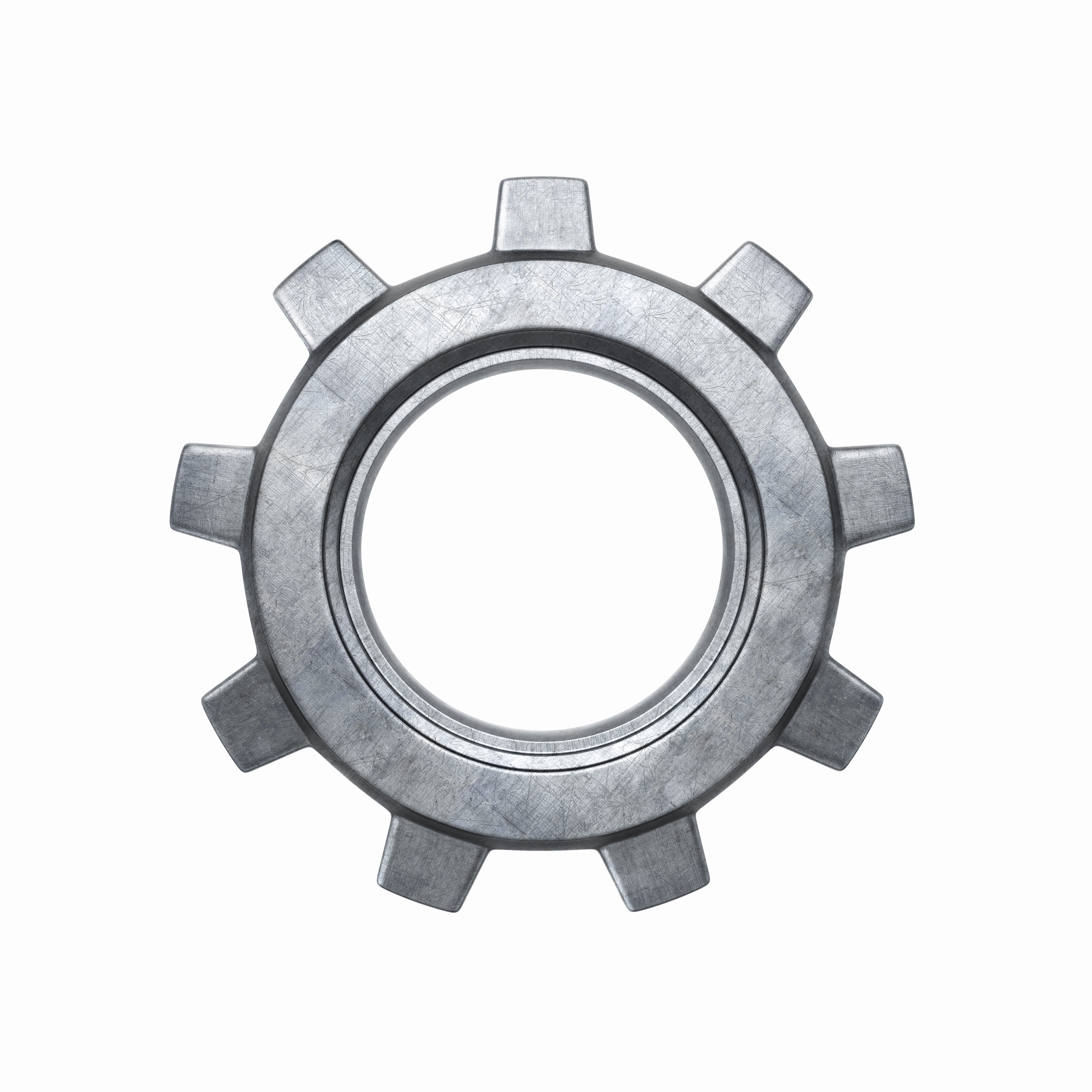 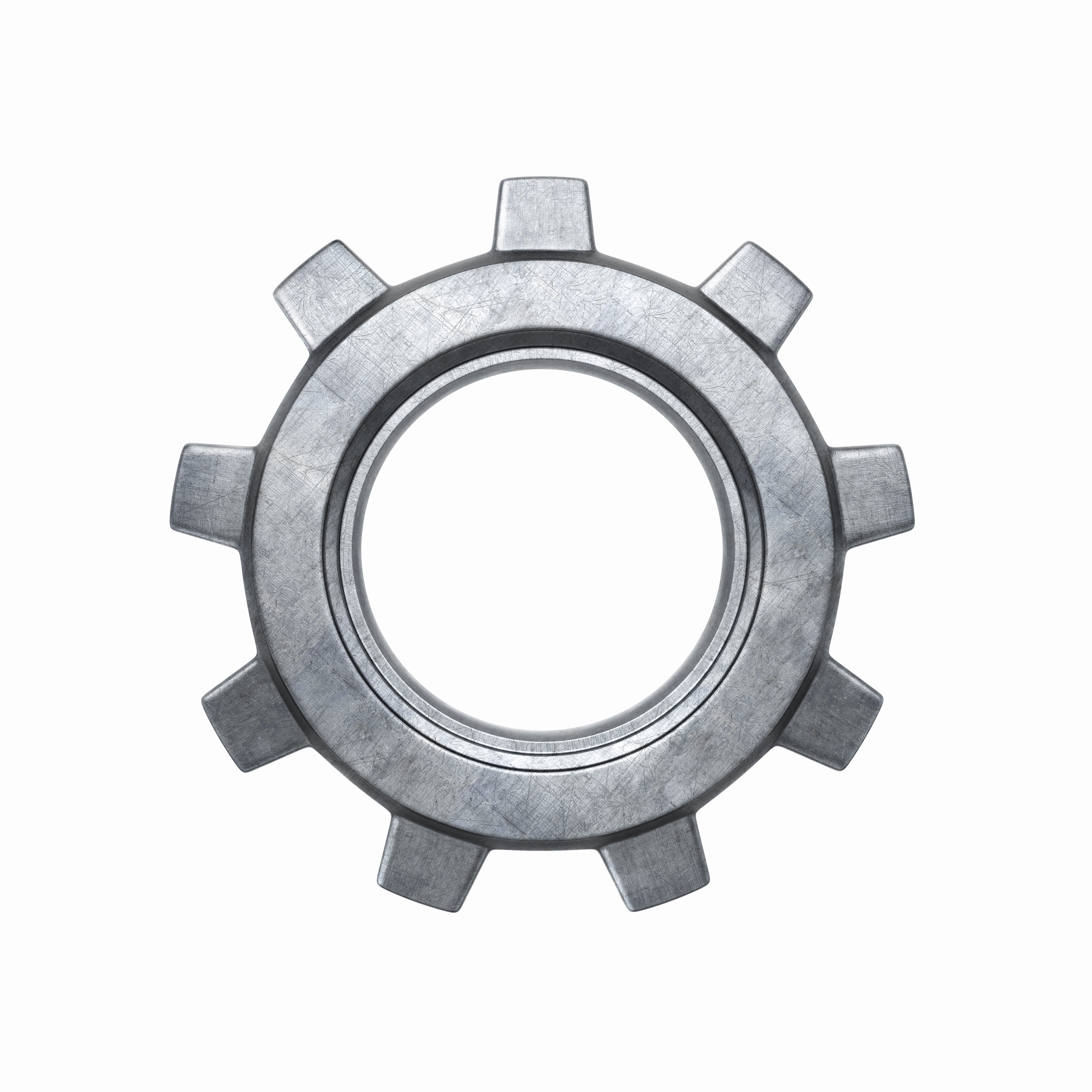 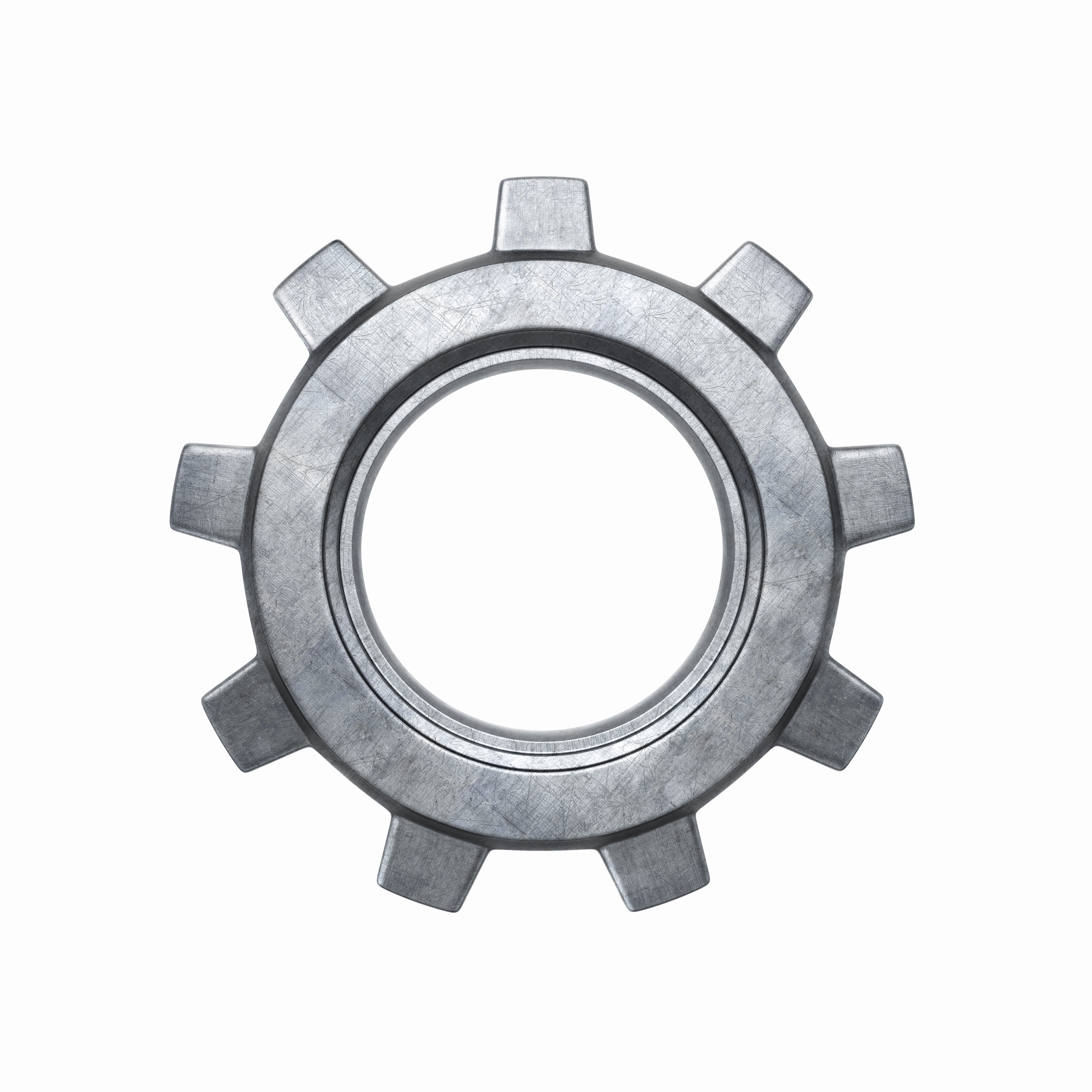 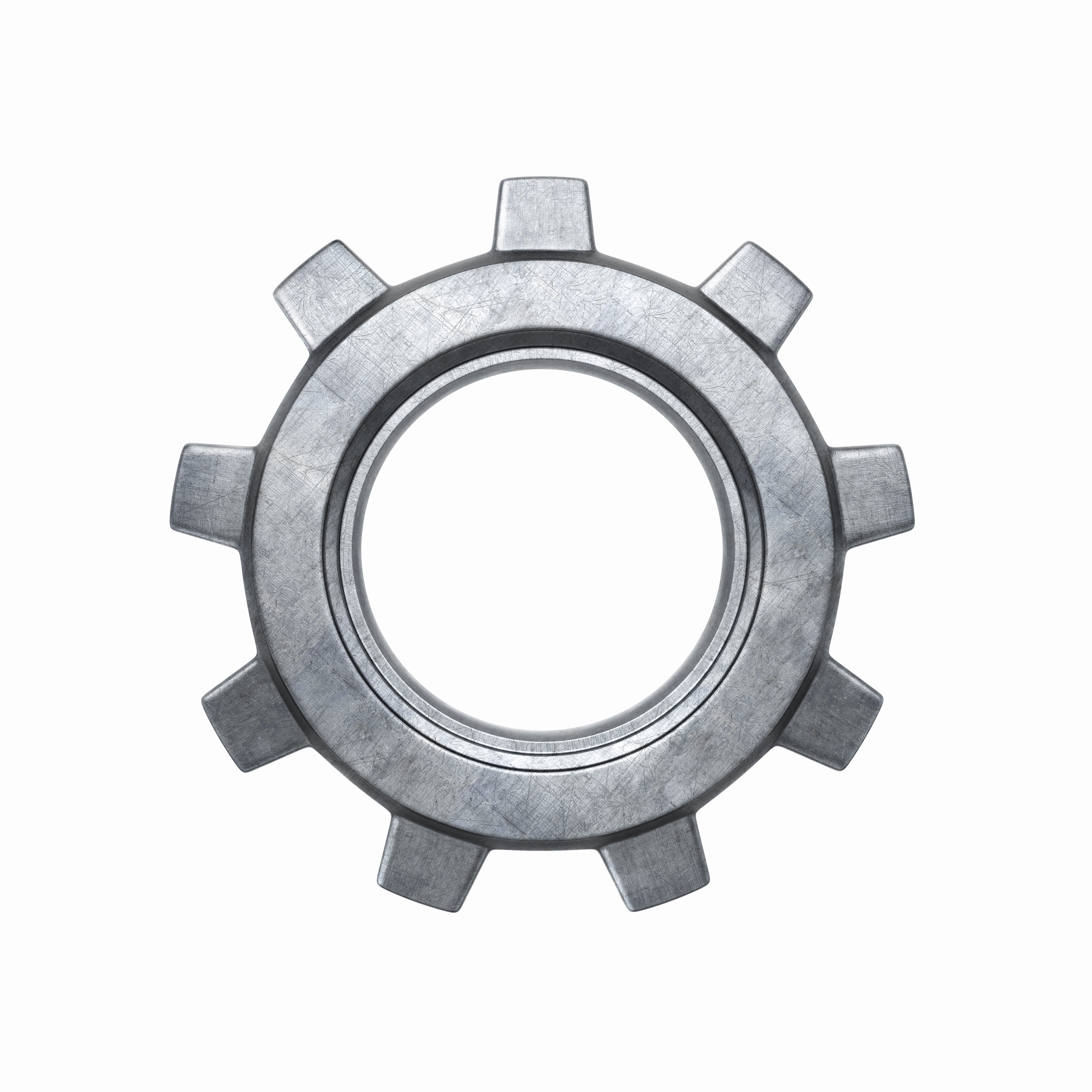 Planning:
 If appropriate, develop a plan
Engaging:
 Get to know the person
Evoking: 
Evoke and reinforce statements about change
Focusing: Identify a collaborative focus for the conversation
Miller & Rollnick, 2013
Avoid the Righting Reflex
Dance, don’t wrestle
Reflections
Reflect what the person said to you in a form of a statement
Simple reflection = simple restatement
Complex reflection = additional content (reflect meaning or feeling)
Open-ended questions
Show curiosity
Affirmations
Affirm strengths, values, goals
MI Technical Skills(p. 25-33)
Miller & Rollnick, 2013
[Speaker Notes: Need to be @ 30 minutes]
MI Strategies
Miller & Rollnick, 2013
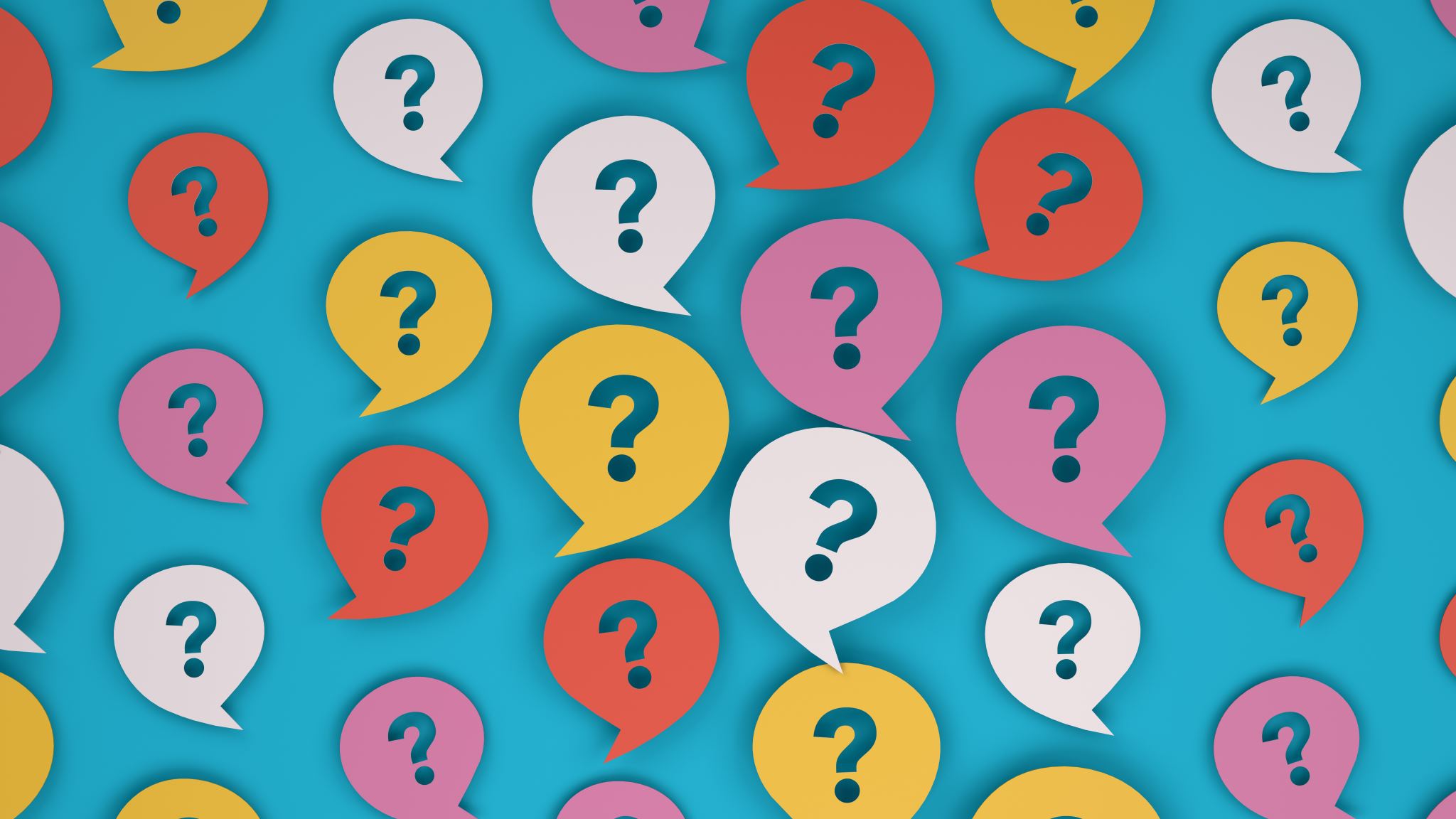 Ask-Offer-Ask (p. 34)
Ask the person what they already know about the topic
Reflect/affirm
Ask for permission to share more information
If yes, offer 1 piece of information
Ask how what the person thinks about this information

Demonstration and Debrief:
Keep track of effective questions and reflections. You can use page 1 of your handout.
What change talk did you hear?
How did Anya respond to the change talk?
[Speaker Notes: Need to be at 40 minutes

With Pamela]
Ask the person on a scale 1-10 (1=not ready; 10=ready), how ready they are [insert your topic of conversation)
Ask the person why they are as high as this number and not lower
Ask the person what would help them to become a little more ready
Summarize and highlight change talk
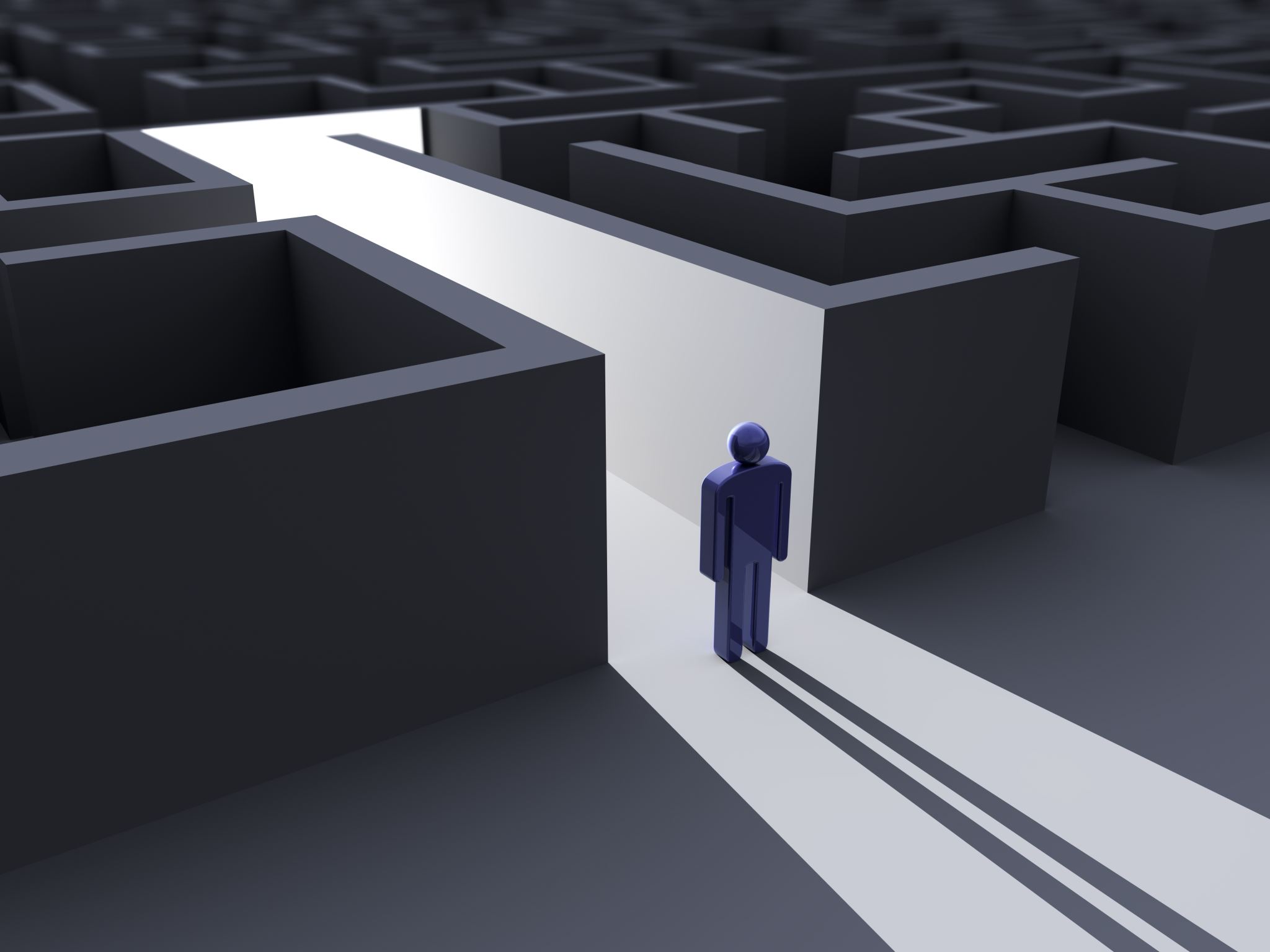 Assessing Vaccine Readiness (p. 36)
Vaccine Readiness – break out groups
Complete the handout labeled Vaccine Readiness Conversation Practice
You will have 15 minutes
Debrief
[Speaker Notes: @ 65 minutes]
MI in Group Settings (p. 44)
Have a plan
Focus on the positive
Stay in the moment
Explore perspectives
Look towards the future
Reflect and explore change talk
End the group on a positive note
Support self-efficacy
Reduce interpersonal discord
Wagner & Ingersoll, 2012
[Speaker Notes: @ 75 minutes]
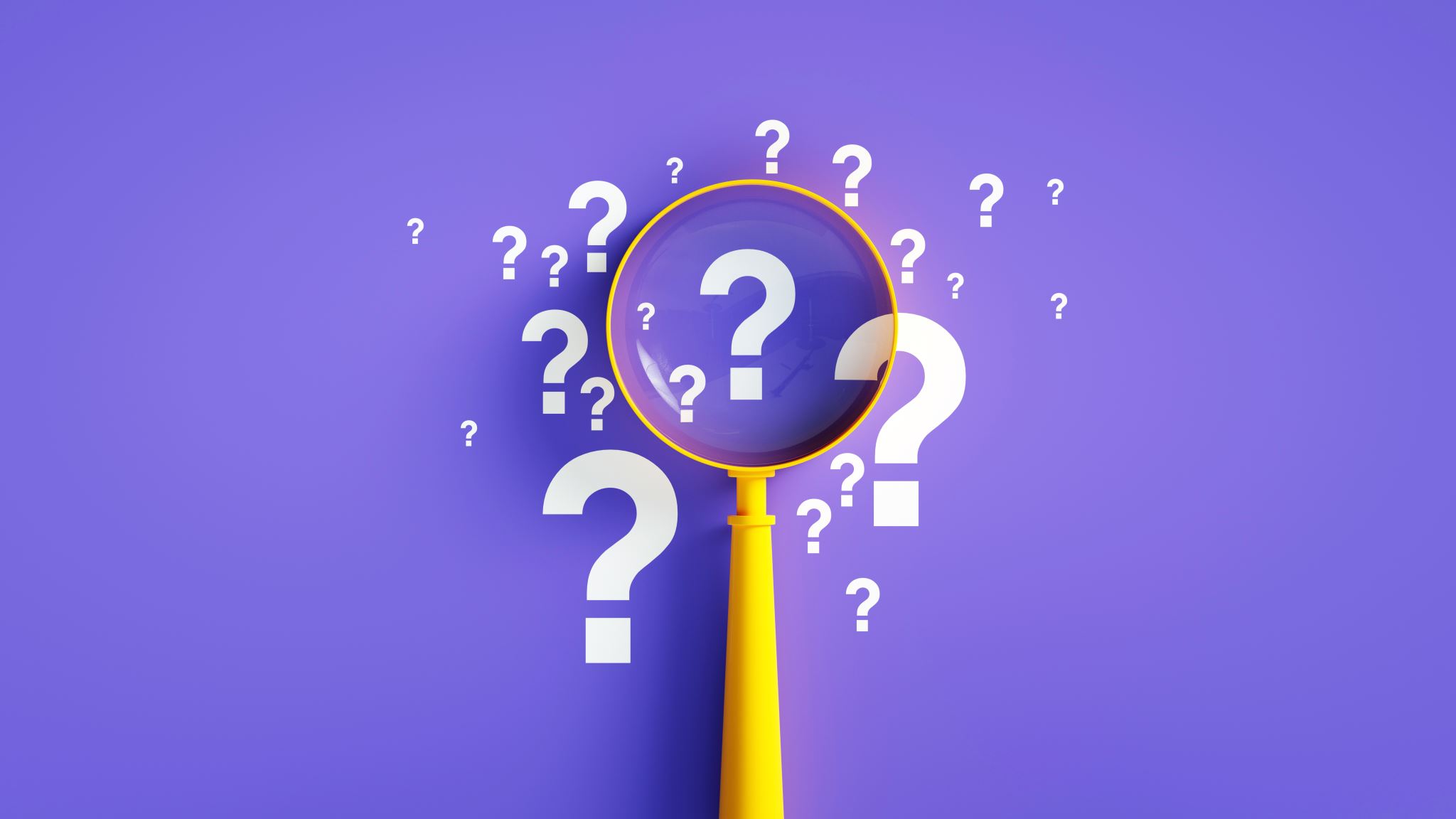 Questions?
Tip: Use the Toolkit
[Speaker Notes: 5 minutes]
Workshop Evaluation
This is a reminder to fill out the evaluation of the workshop at the end of the workshop. We value your feedback!

https://wsu.co1.qualtrics.com/jfe/form/SV_3yHJW6TfuJmL046
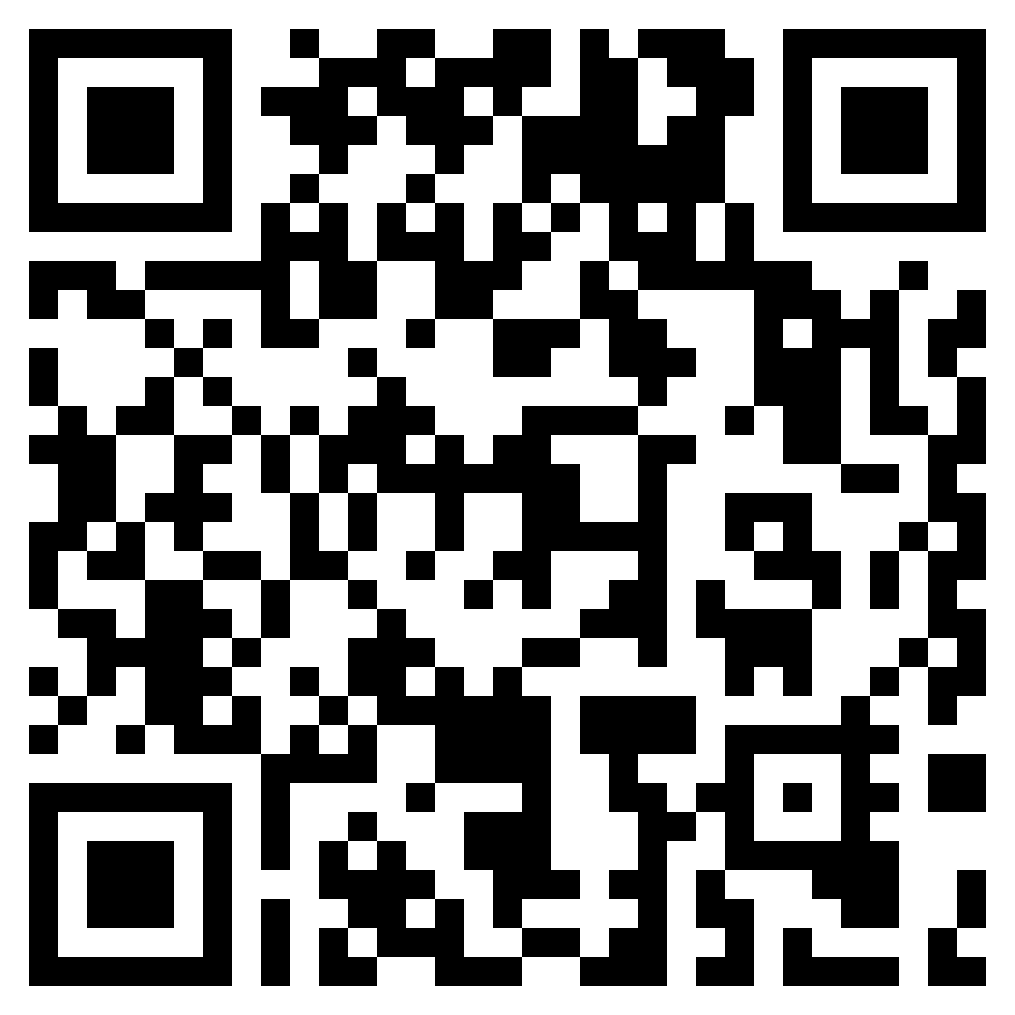 [Speaker Notes: @ 80 minutes]